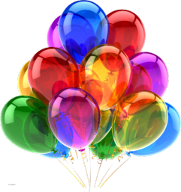 Презентация к уроку-празднику
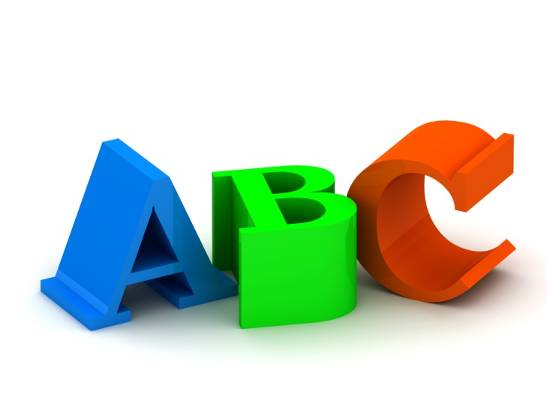 Учитель английского языка: Шихвердиева Алла Сергеевна
Средняя общеобразовательная школа №717 CAO г. Москвы
Let`s sing! Давайте петь!
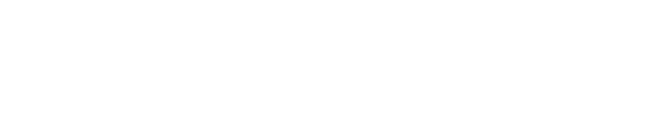 The English Alphabet
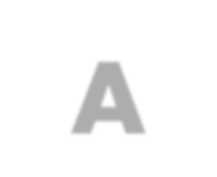 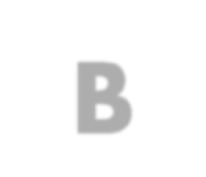 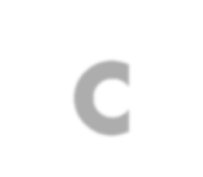 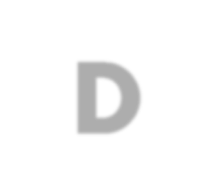 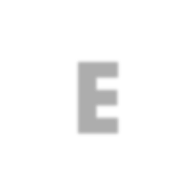 A
B
C
D
E
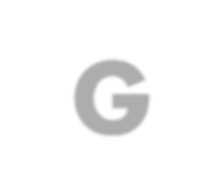 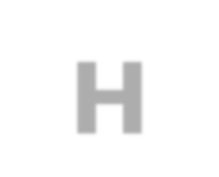 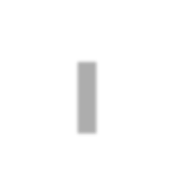 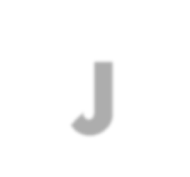 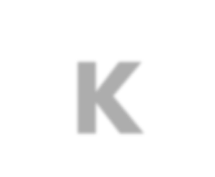 G
H
I
J
K
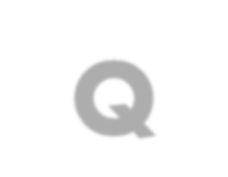 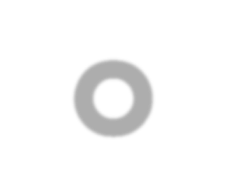 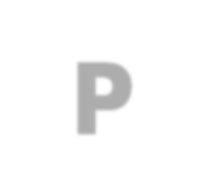 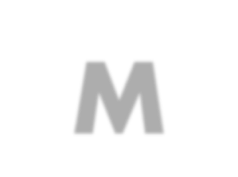 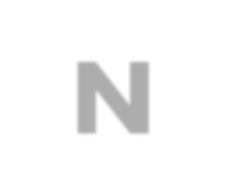 Q
O
P
M
N
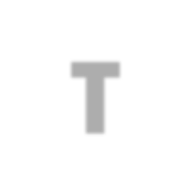 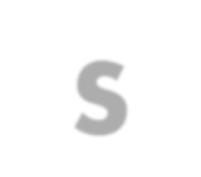 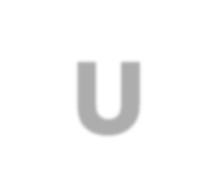 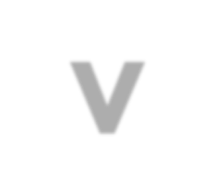 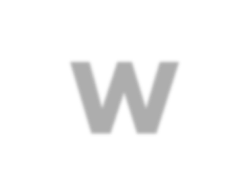 T
S
U
V
W
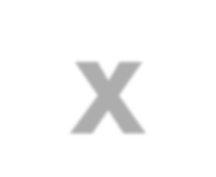 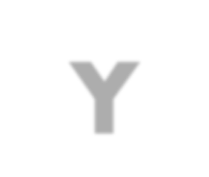 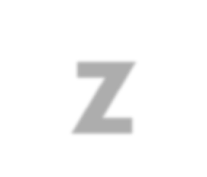 X
Y
Z
F
L
R
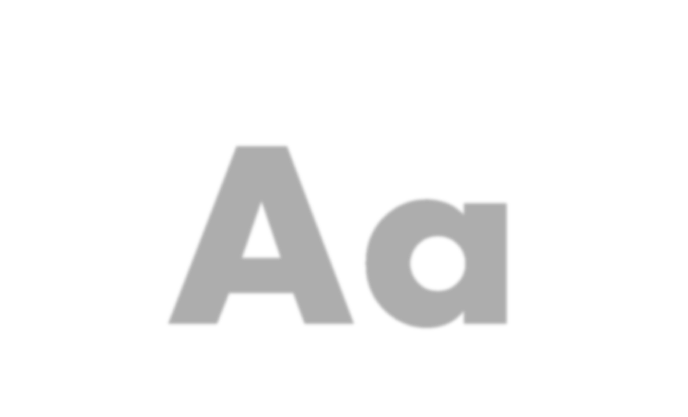 Aa
an apple — яблоко
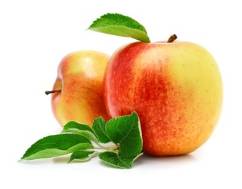 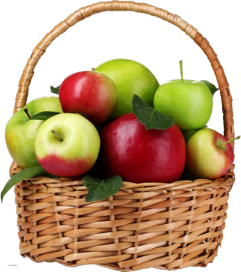 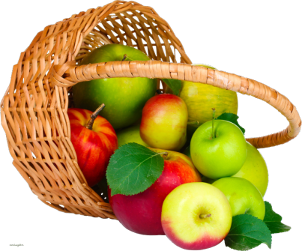 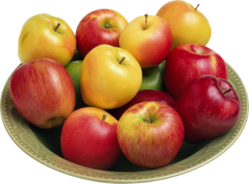 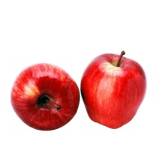 Apples here, apples there,
Apples, apples everywhere!
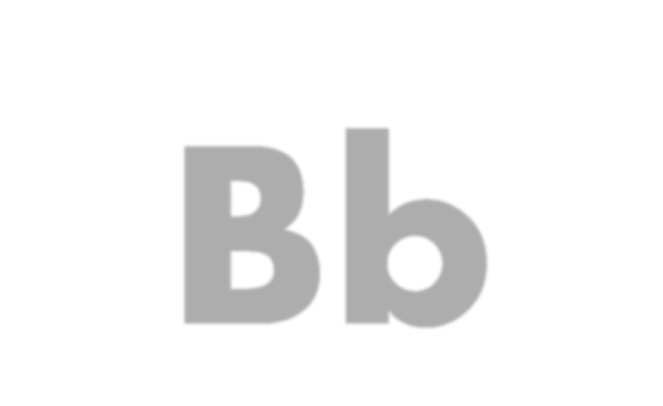 Bb
a ball — мяч
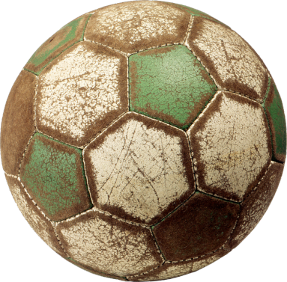 Bounce! Bounce! It is my ball! 
It doesn`t want to stop at all.
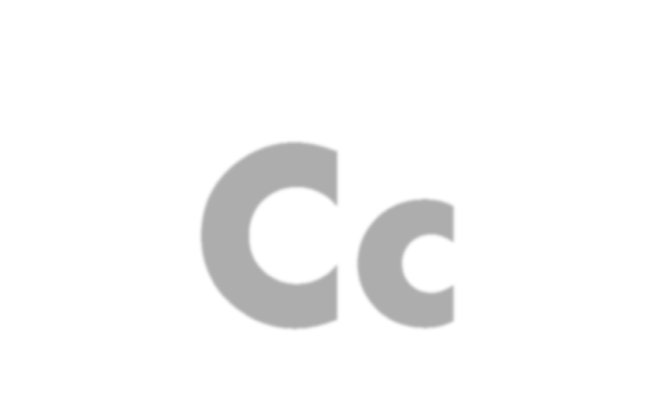 Cc
a cat — кошка
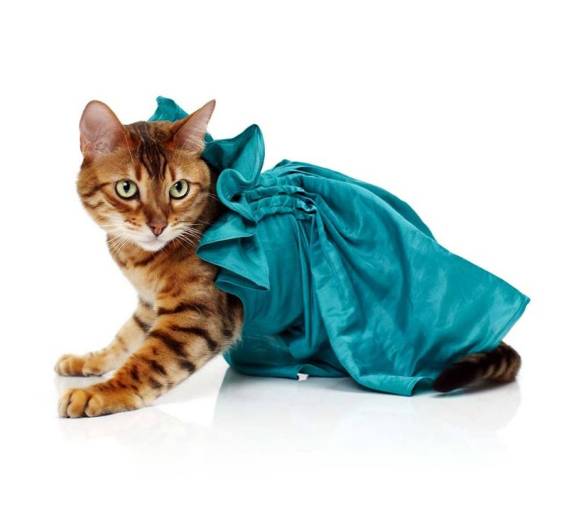 I`m the cat. My name is Hat. 
I`m not fat. I like to chat!
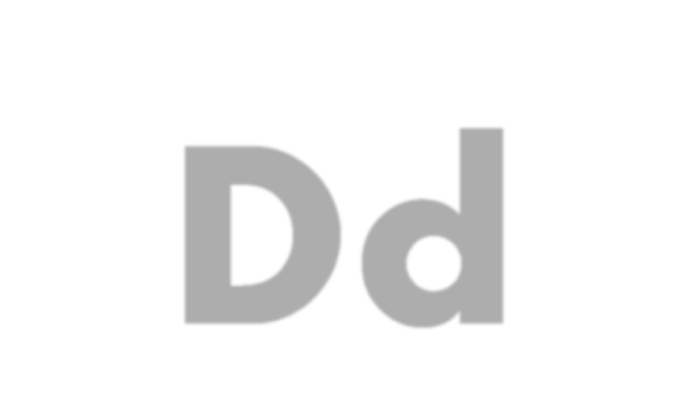 Dd
a dog — собака
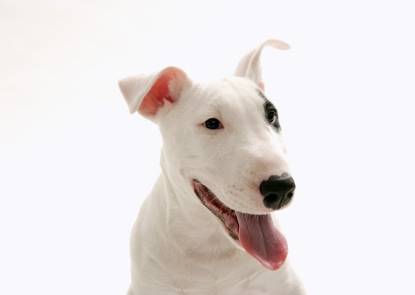 I`m the dog. My name is Jack. 
My coat is white. My nose is black.
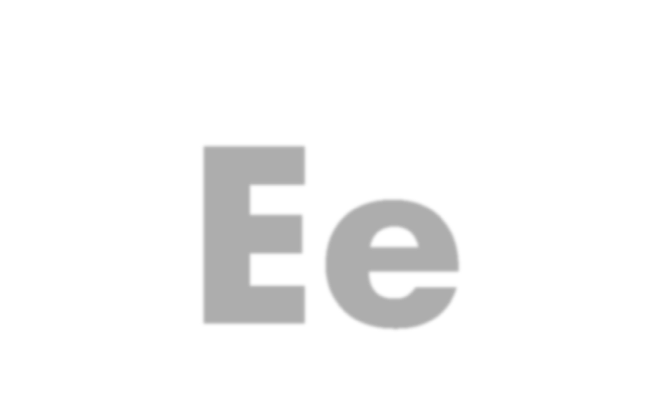 Ee
a bee — пчела
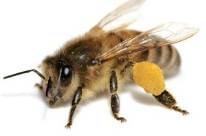 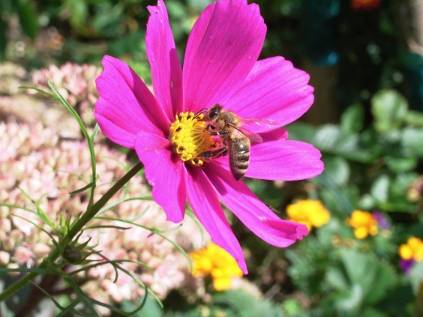 Little yellow bee, bee, bee! 
How many flowers can you see?
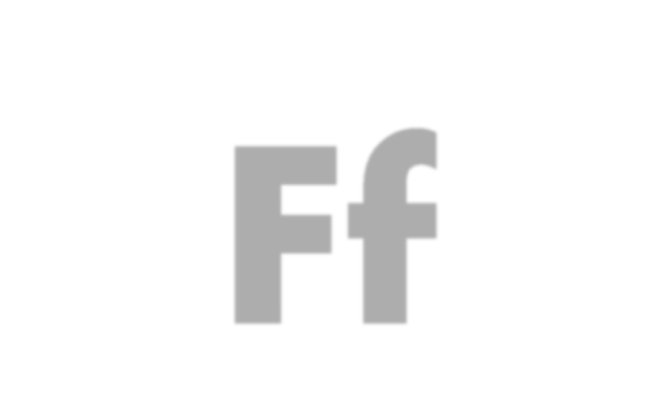 Ff
a fish — рыбка
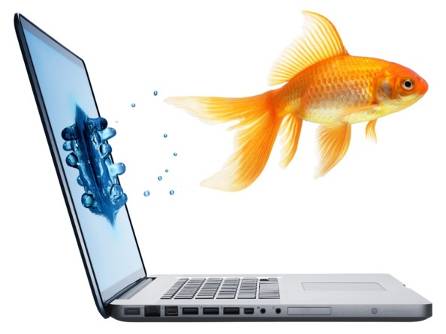 One, two, three, and four, and five!
I have got a fish alive!
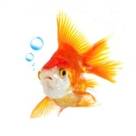 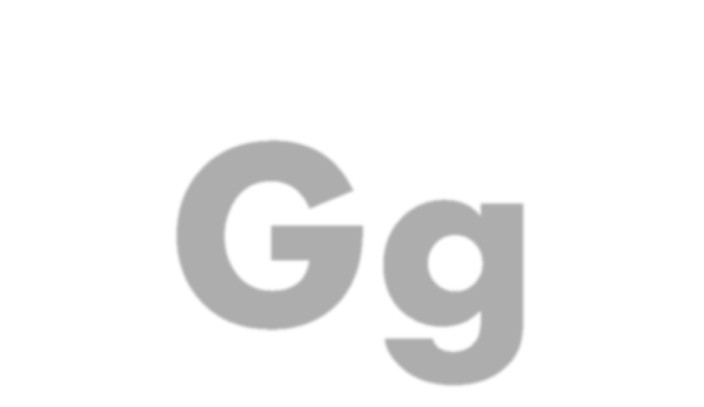 Gg
a girl — девочка
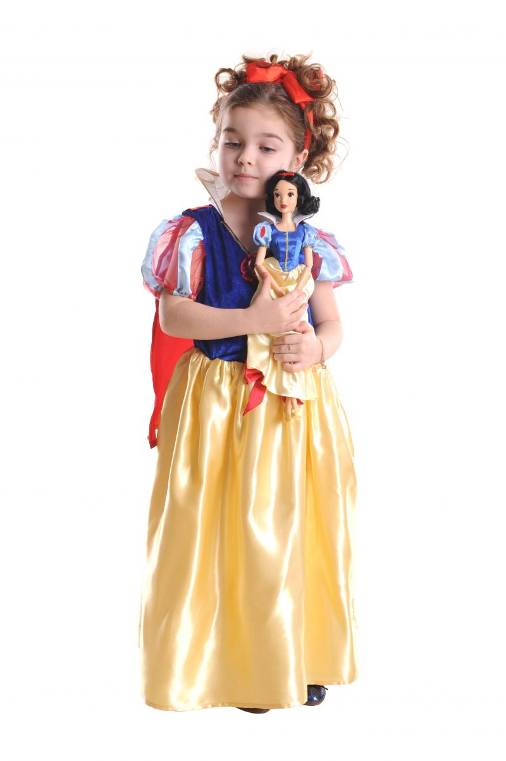 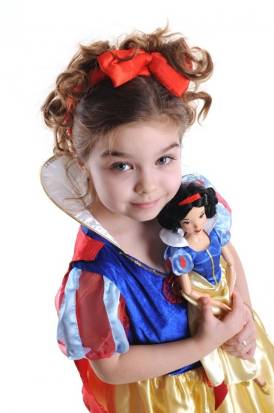 I`m a girl. I`ve got a doll. 
Her name is May. 
We like to play.
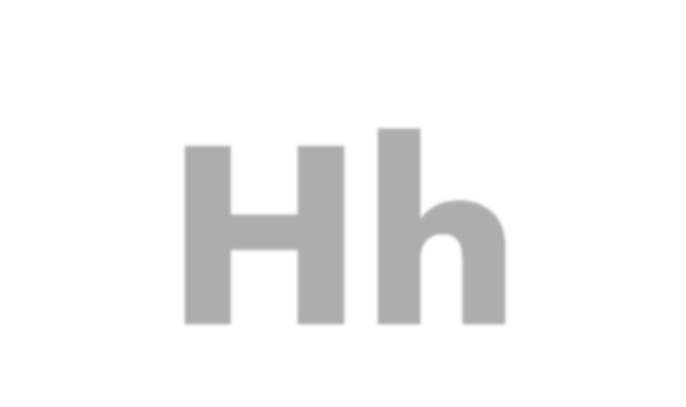 Hh
a house — дом
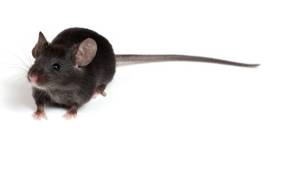 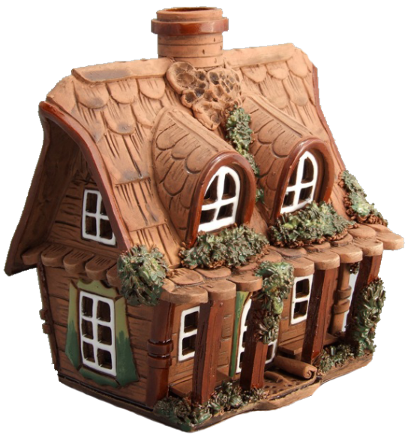 Little mouse, 
little mouse!
Where is your house? 
I`m a poor mouse, 
I have no house.
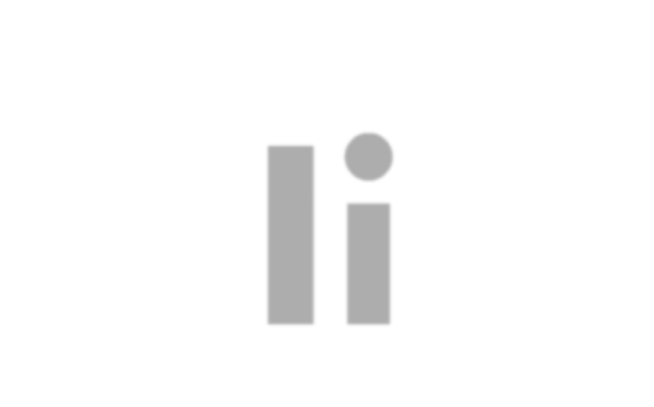 Ii
ice — лёд
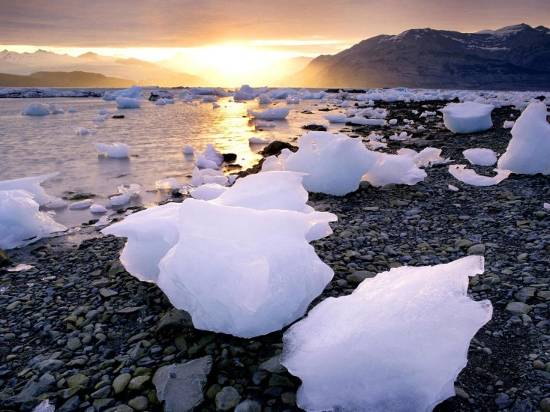 Spring is coming. Warm and nice. 
Ice is melting. Poor ice!
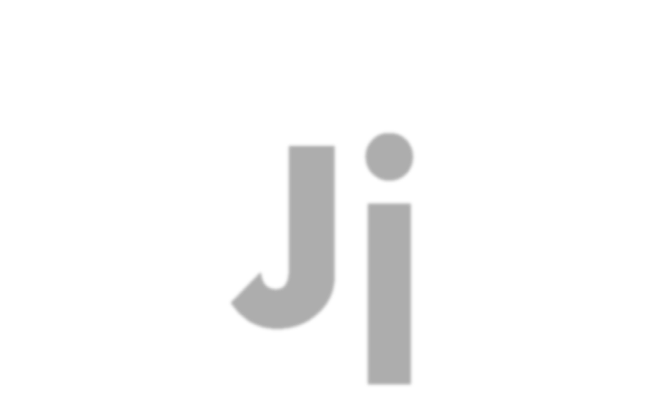 Jj
jeans — джинсы
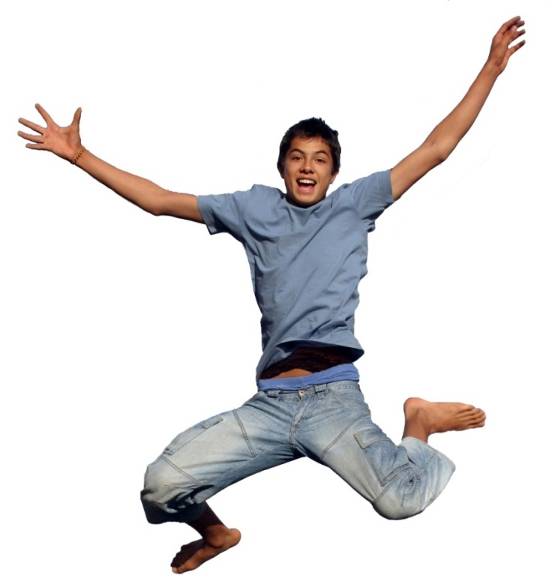 Merry Jimmy Jinn 
is jumping in his jeans.
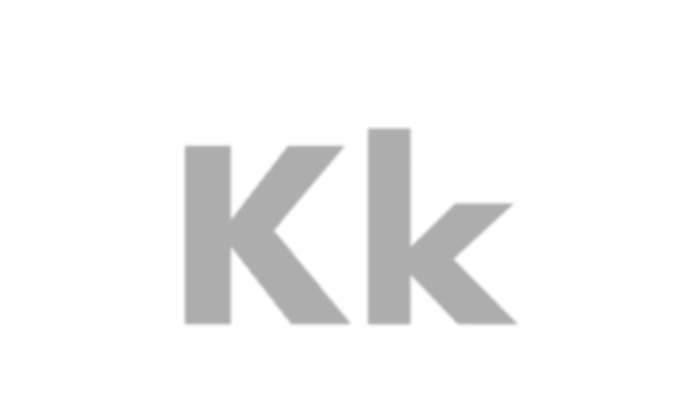 Kk
a king — король
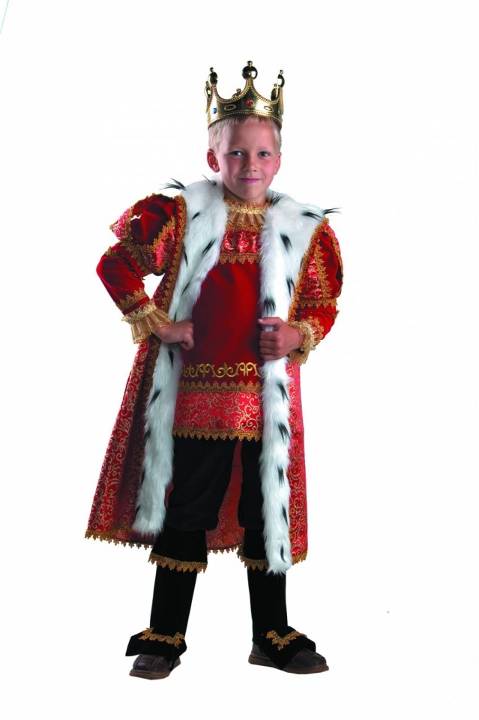 The king is strong. 
The king is brave.
What is his name? He is Nick Grey.
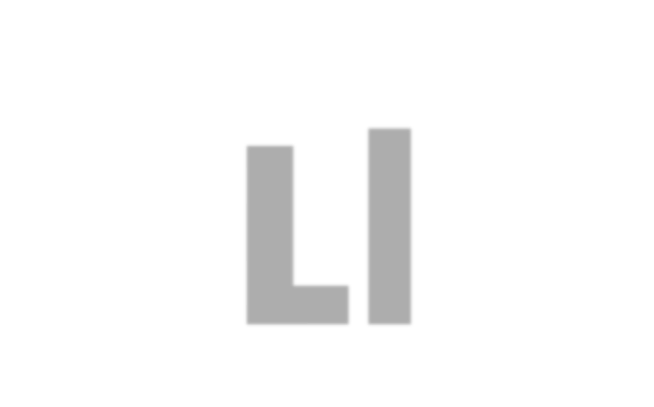 Ll
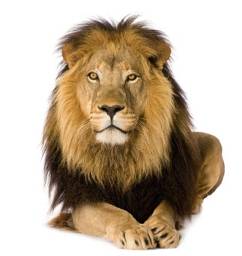 a lion — лев
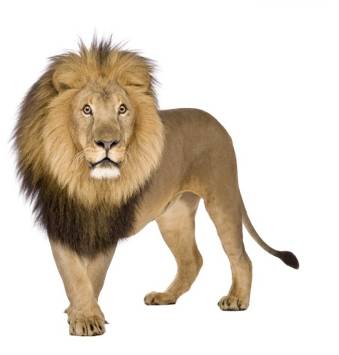 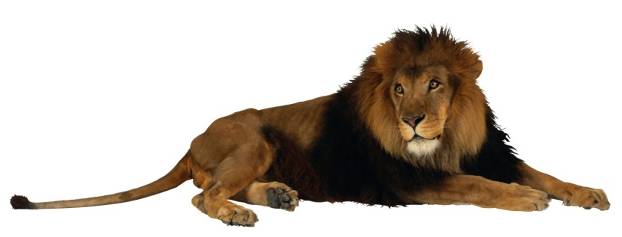 Who lives in Africa? 
He, she or me?
One lion, two lions, three…
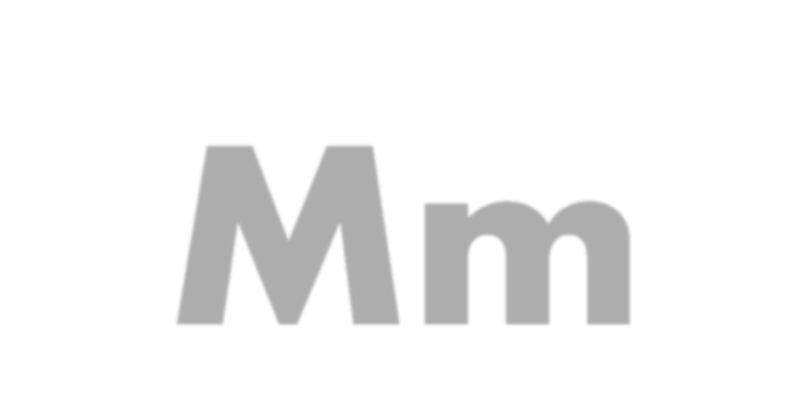 Mm
a mouse — мышка
     mice — мыши
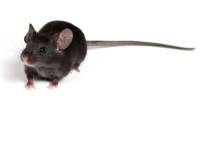 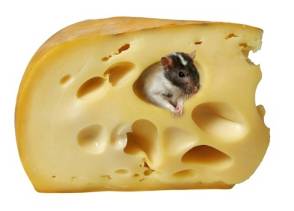 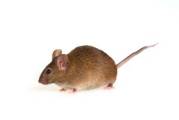 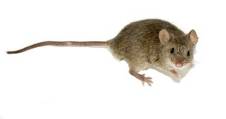 Little mice, little mice! 
Would you like a piece of ice?
We would like a piece of cheese. Yes, please!
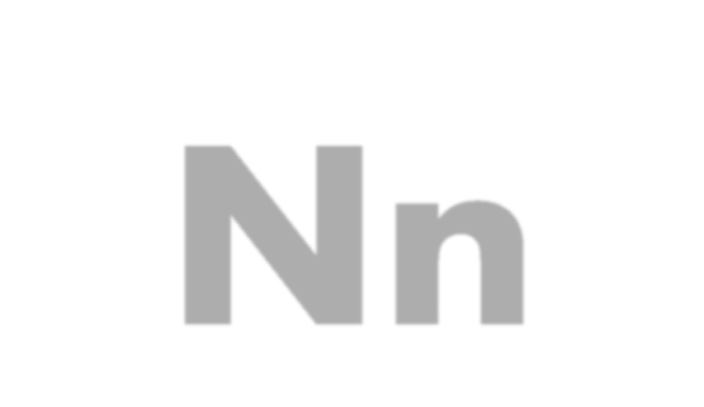 Nn
nuts — орехи
   one — один
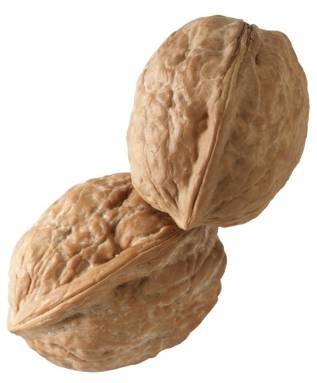 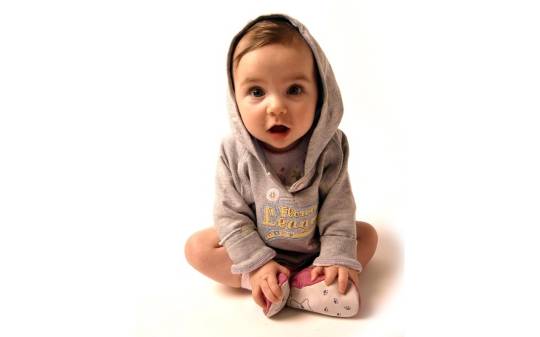 How much is one plus one? 
Two big nuts for little son.
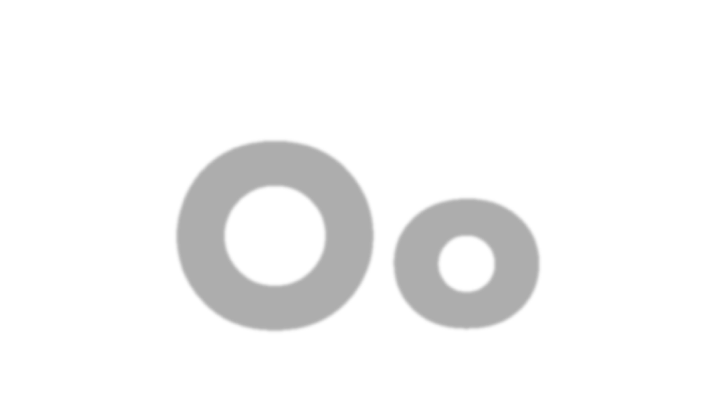 Oo
a clock — часы
an owl — сова
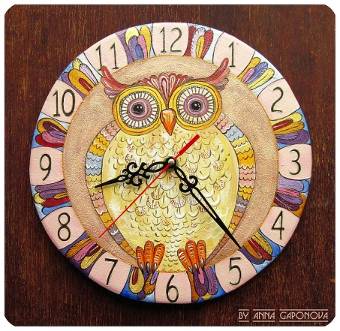 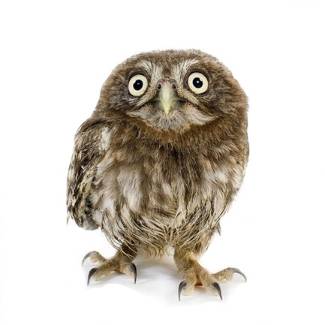 “Tick-Tock! Tick-Tock! 
Play and walk,” says the clock.
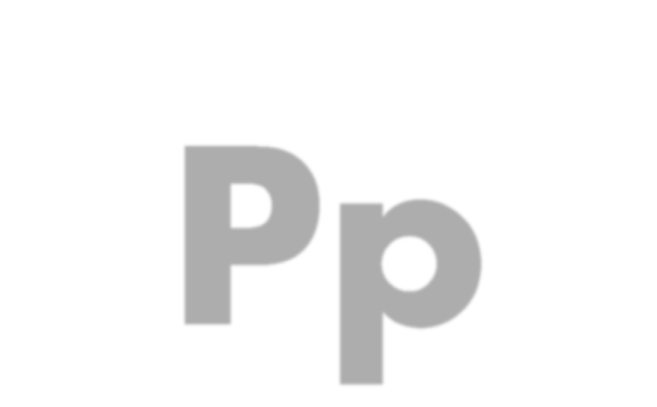 Pp
a pig — свинья   
a pet — питомец
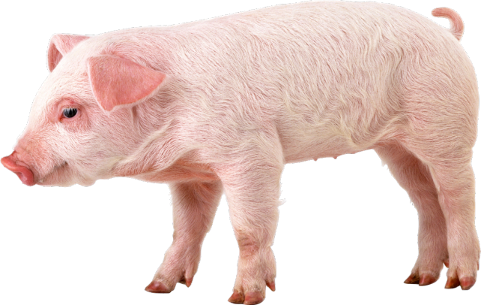 I`v got a pet. My pet is a pig. 
His name is Pick. He is not big.
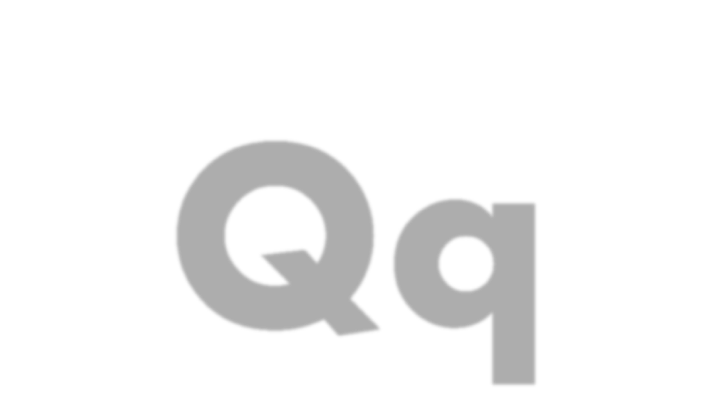 Qq
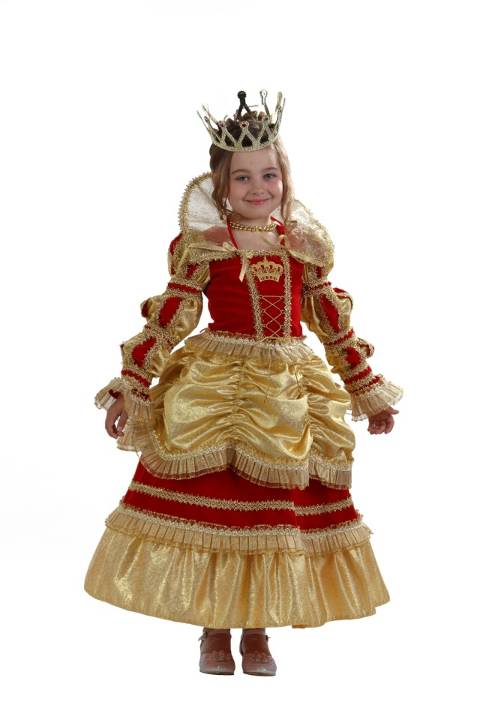 a Queen — королева
Mary the Queen 
can dance and sing.
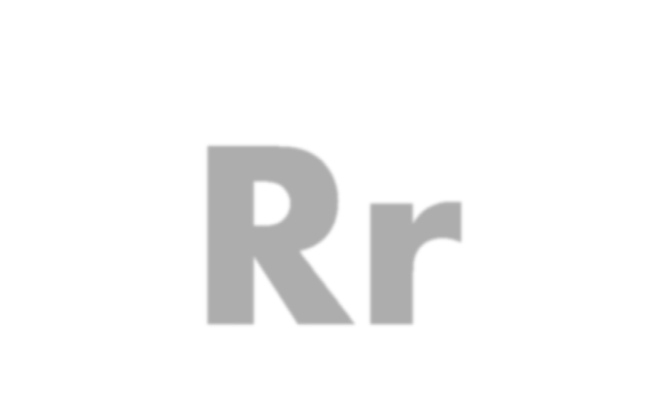 Rr
a rose — роза
red — красный
One, two, three! 
One, two, three! 
Nice red roses you can see!
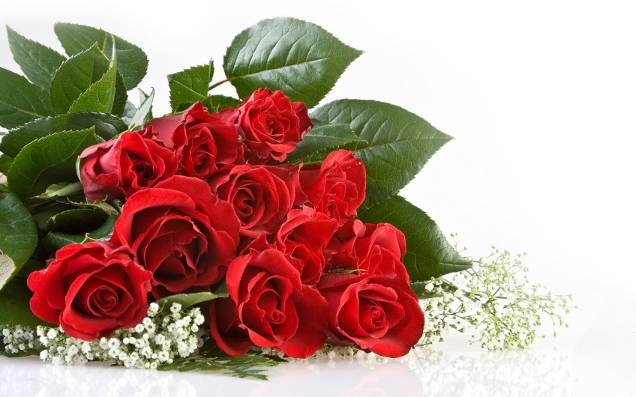 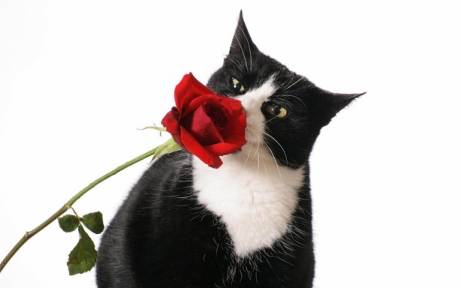 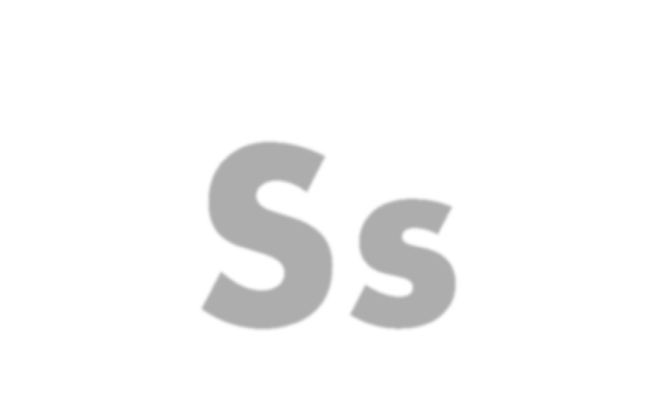 Ss
a snake — змея
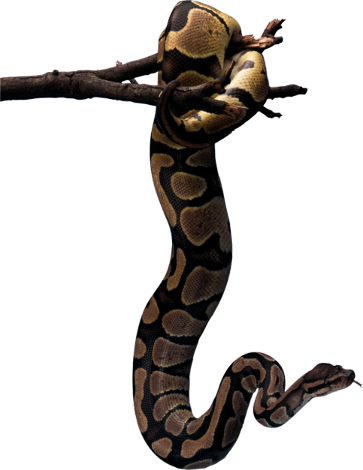 Oh, Mary! 
Come and see! 
A big snake is in the tree!
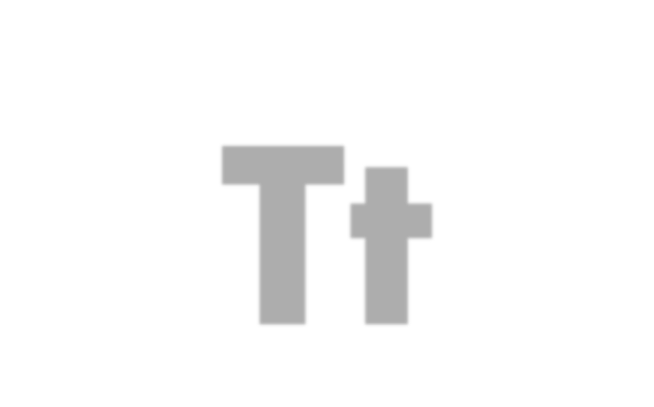 Tt
a tiger — тигр   
to talk — разговаривать
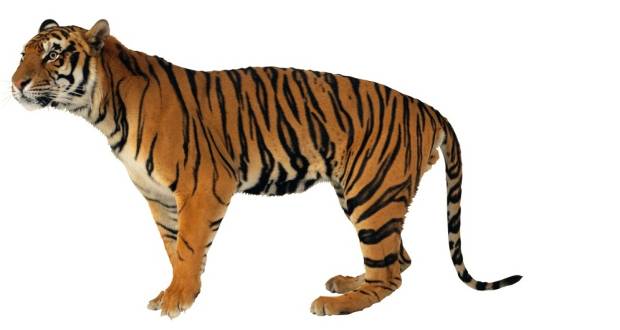 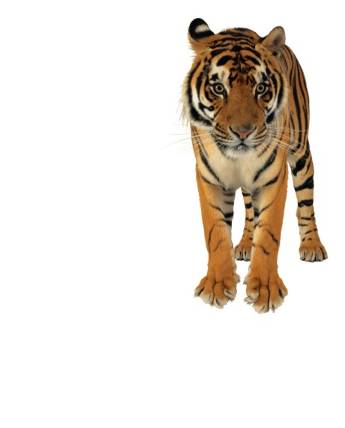 When tigers walk
They like to talk.
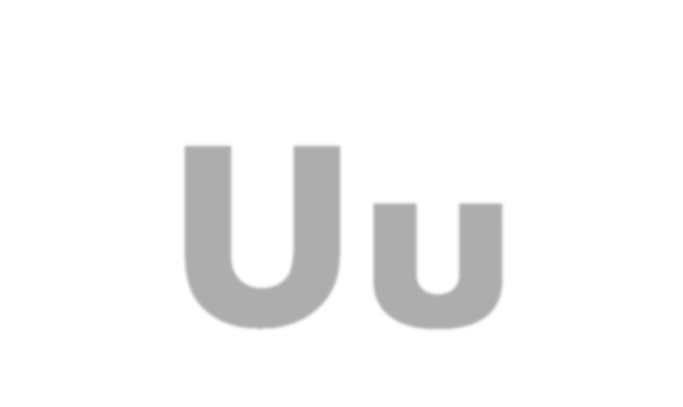 Uu
an umbrella — зонтик
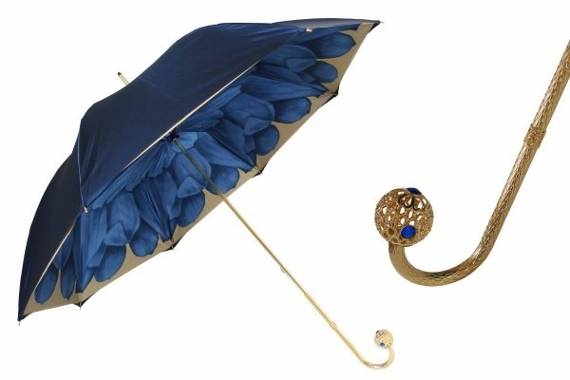 Hurry, hurry Cinderella!
Quickly bring my blue umbrella!
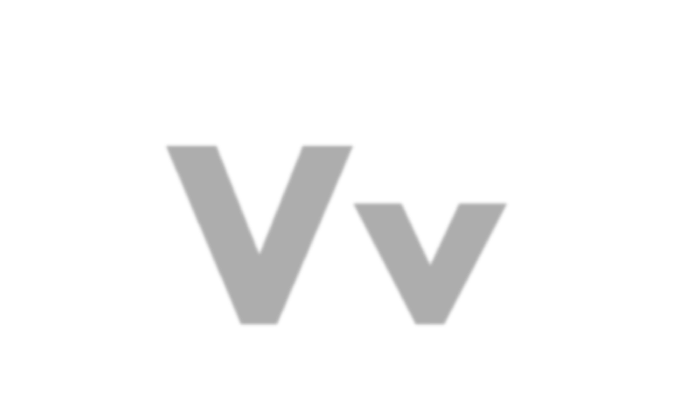 Vv
a violin — скрипка
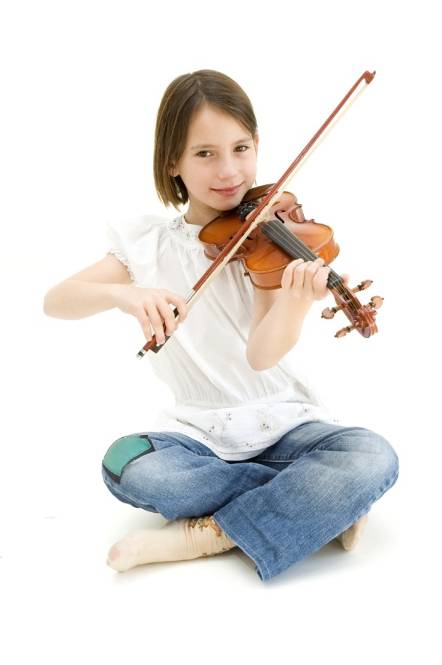 Can you dance? 
Can you sing?
I can play the violin.
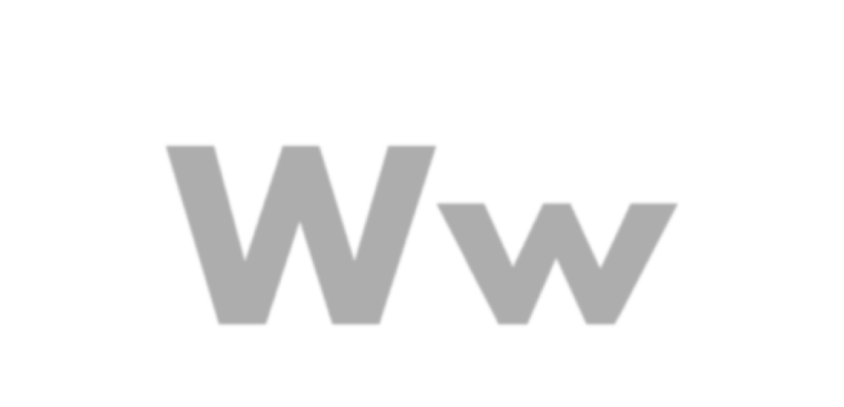 Ww
words — слова
a window — окно
a wall — стена
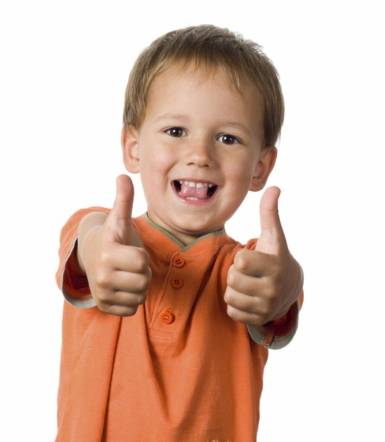 Hey, Letter W!
I like the words with you!
Whу, what, who,
Window, wall, two,
Swim, white, owl, 
Down, town… Wow!
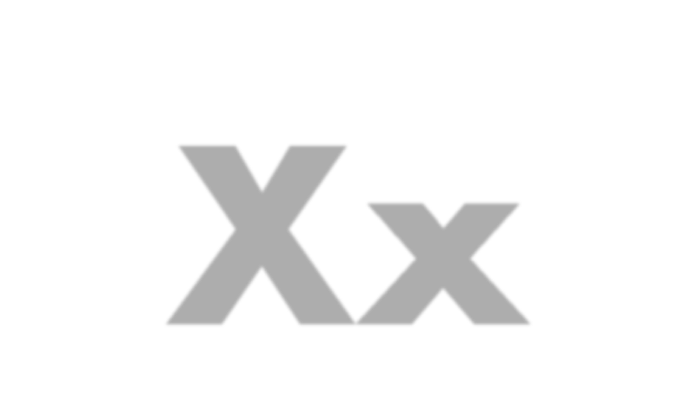 Xx
a fox — лиса
a box — коробка
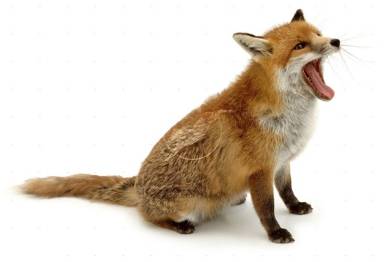 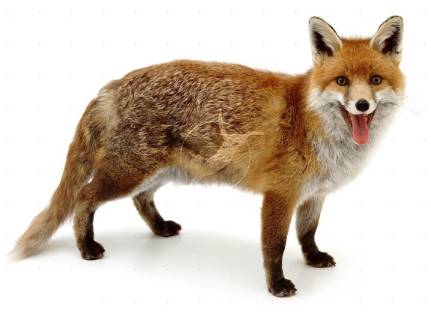 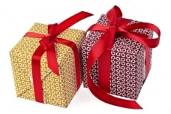 I see two funny foxes 
With two small boxes.
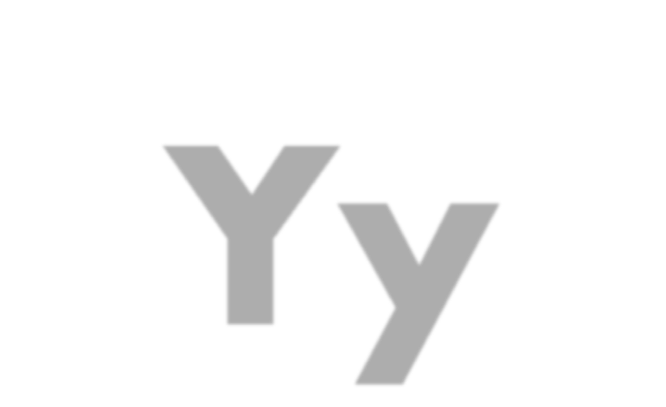 Yy
to fly — летать
a sky — небо
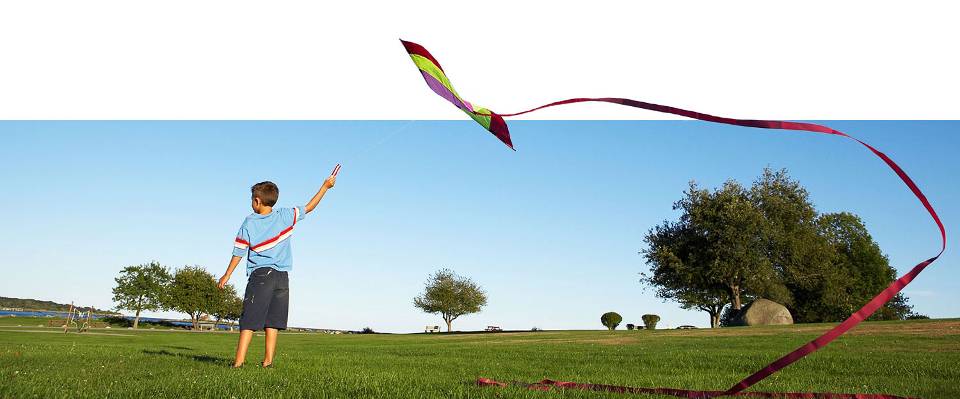 Fly! Fly! In the sky! 
My nice and funny kite!
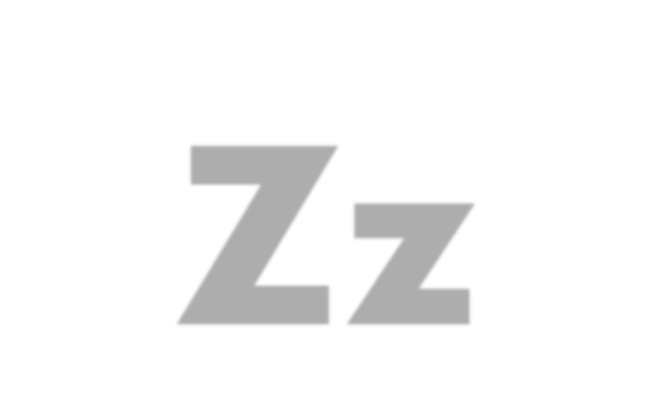 Zz
a zoo — зоопарк
a zebra — зебра
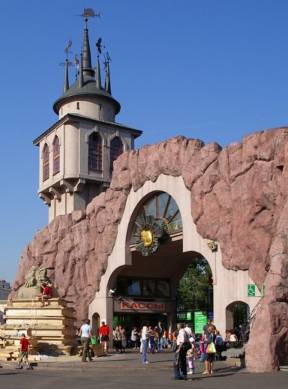 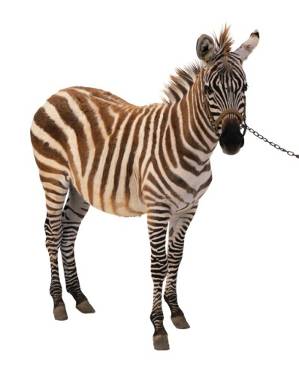 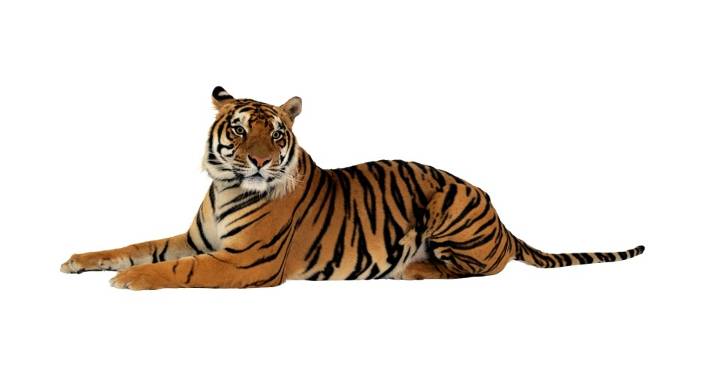 We go, we go, we go to the zoo! 
We can see a tiger and a zebra, too.
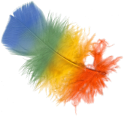 Colours
WHITE
GREEN
YELLOW
BROWN
BLUE
RED
ORANGE
PURPLE
BLACK
GREY
PINK
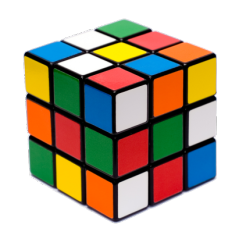 Scrambled words 
“Colours”
7.  RELUPP
1.  DER
8.  TWIHE
2.  LUBE
9.  GARONE
3.  KPIN
10. EWLYOL
4.  REGY
11. WROBN
5.  ERENG
6.  CLABK
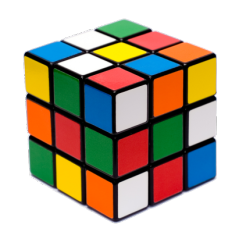 Scrambled words 
“Colours”
7.  PURPLE
1.  RED
8.  WHITE
2.  BLUE
9.  ORANGE
3.  PINK
10. YELLOW
4.  GREY
11. BROWN
5.  GREEN
6.  BLACK
Let`s sing the “Colour Song”!
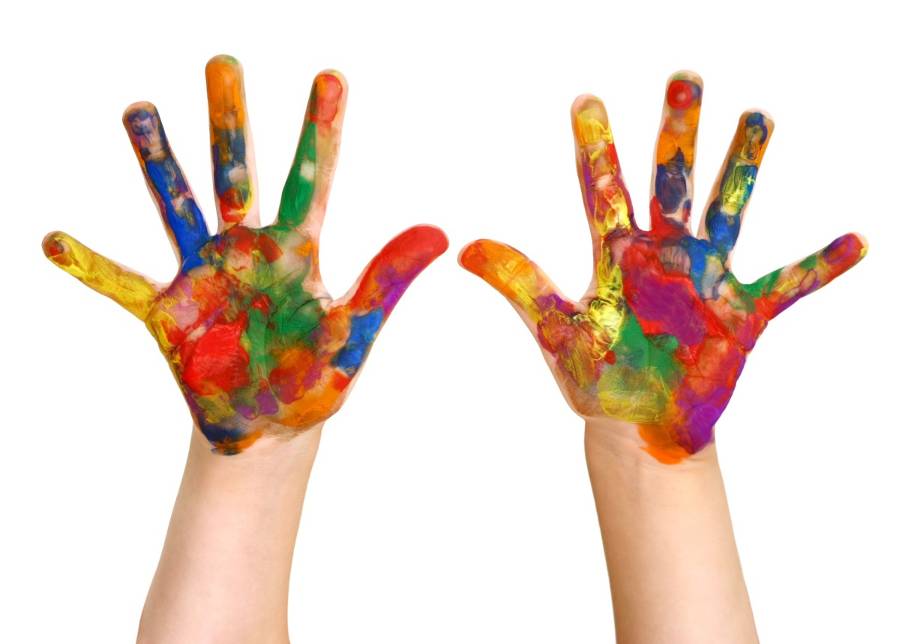 Yellow
Green
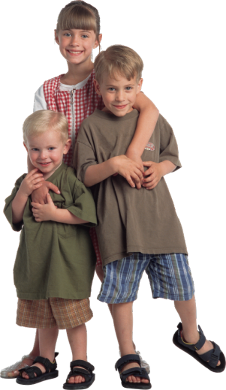 Blue
Red
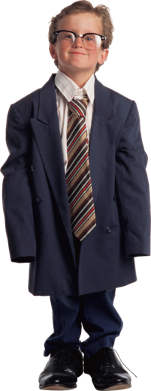 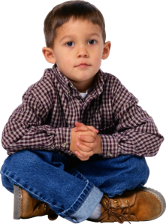 Brown
Pink
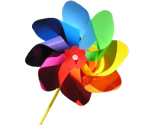 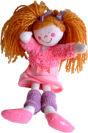 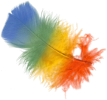 Orange
White
Black
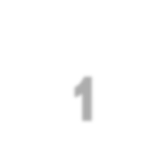 1
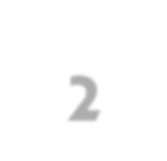 2
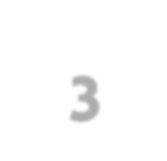 3
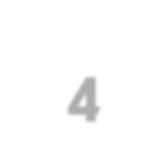 4
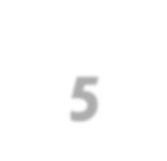 5
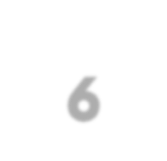 6
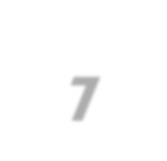 7
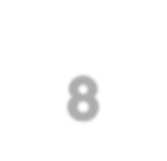 8
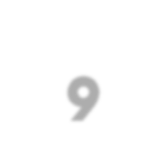 9
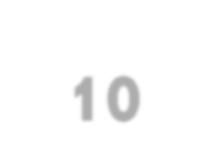 10
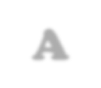 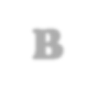 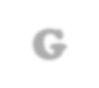 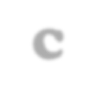 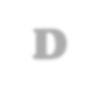 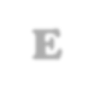 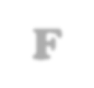 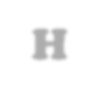 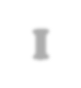 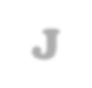 A
B
G
C
D
E
F
H
I
J
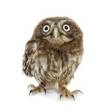 Merry numbers
ONE
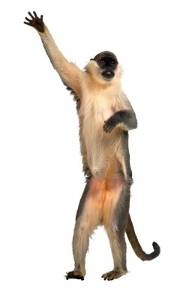 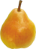 TWO
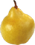 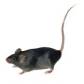 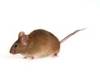 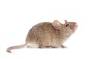 THREE
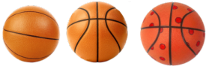 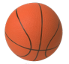 FOUR
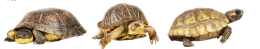 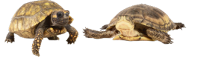 FIVE
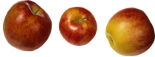 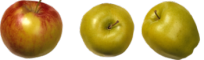 SIX
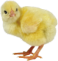 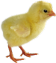 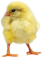 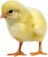 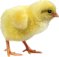 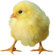 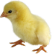 SEVEN
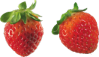 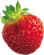 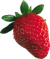 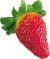 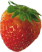 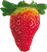 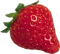 EIGHT
NINE
TEN
Ноw many cats? Count!
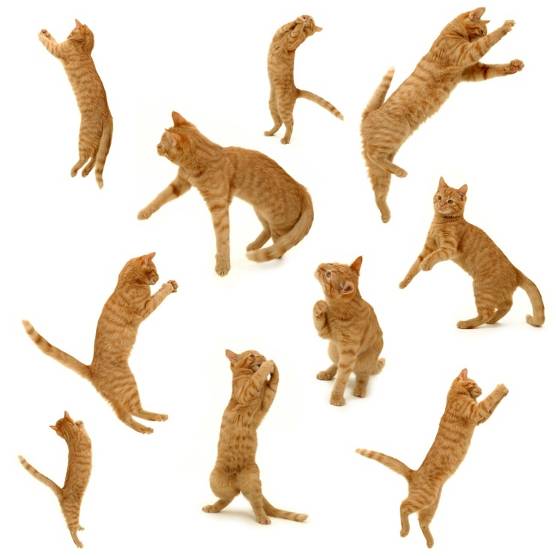 Ноw many flowers?
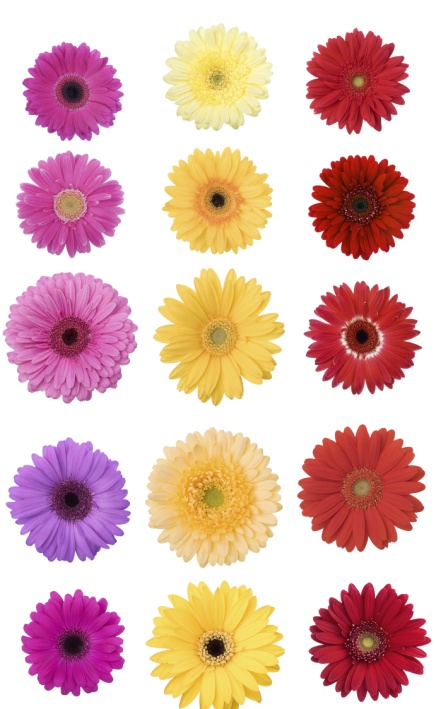 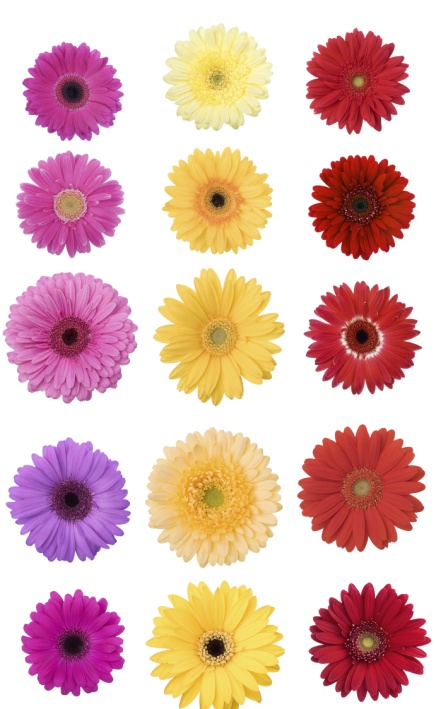 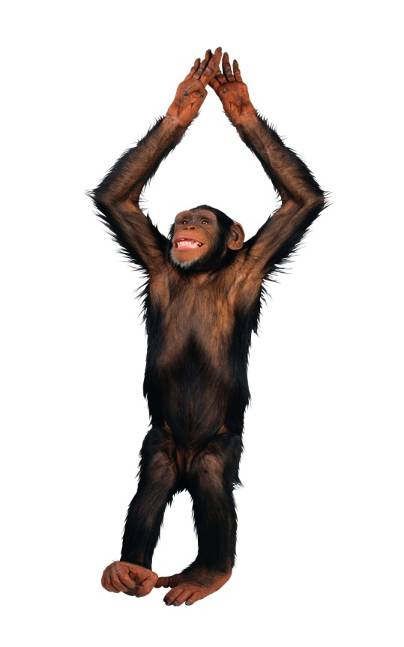 Let`s play! Давайте поиграем!
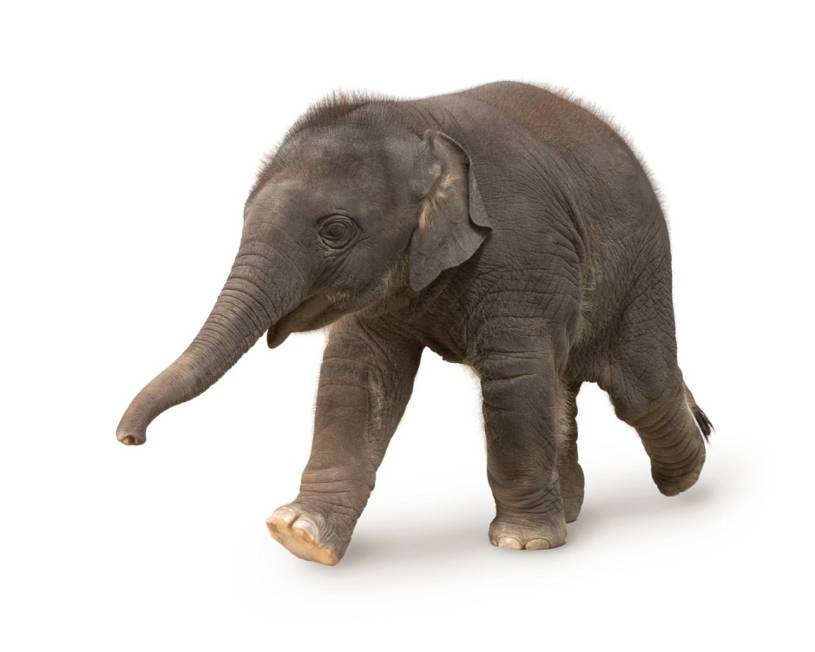 Walk like an elephant!
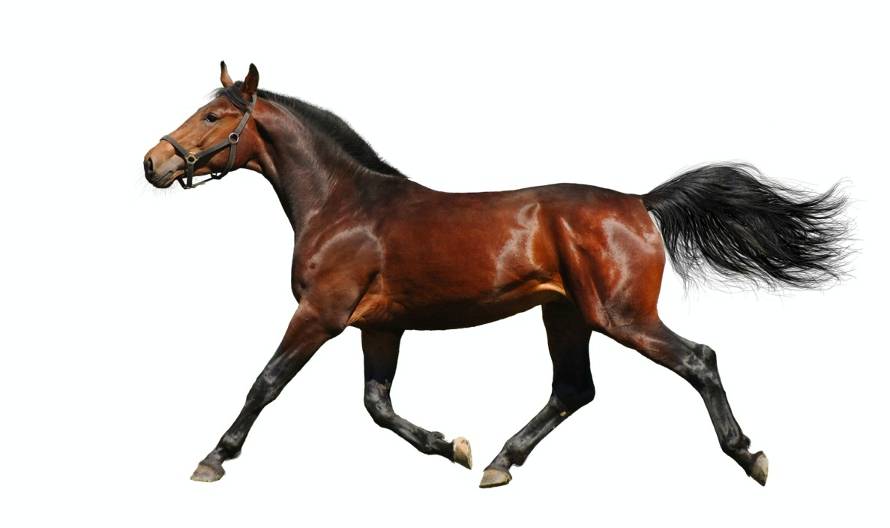 Run like a horse!
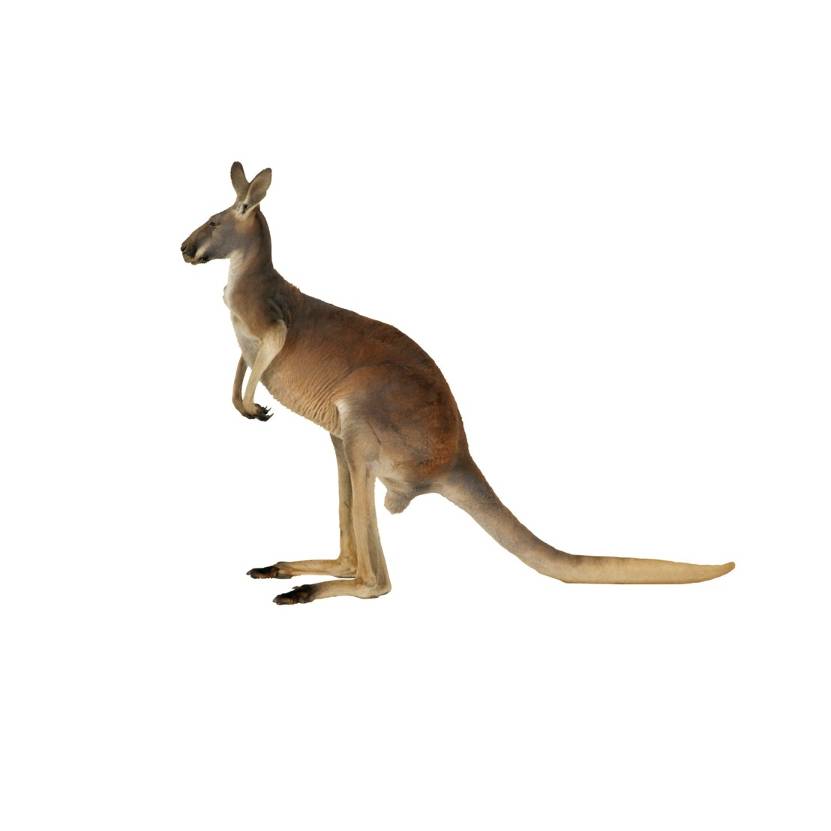 Jump like a kangaroo!
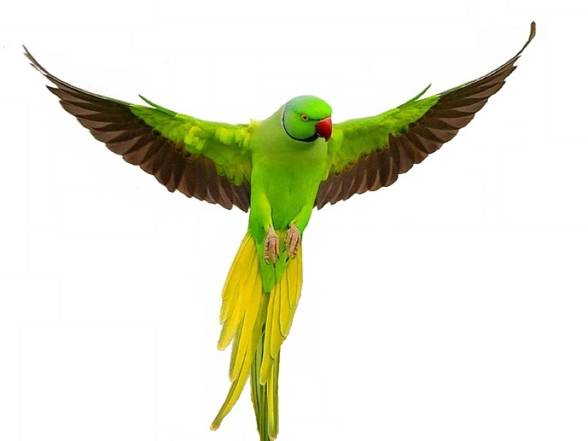 Fly like a parrot!
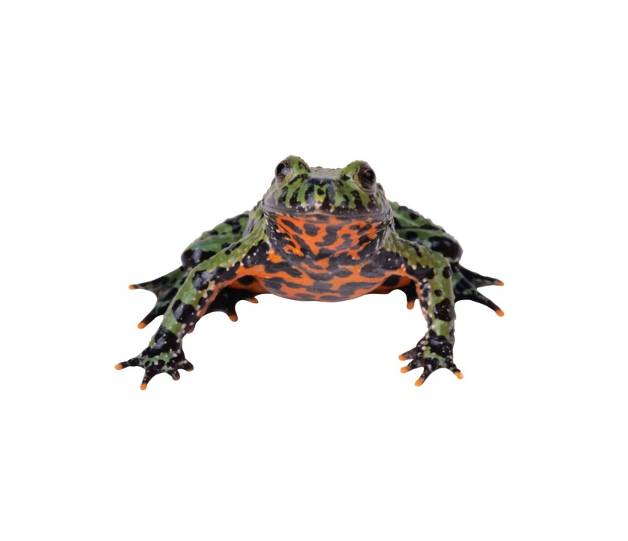 Swim like a frog!
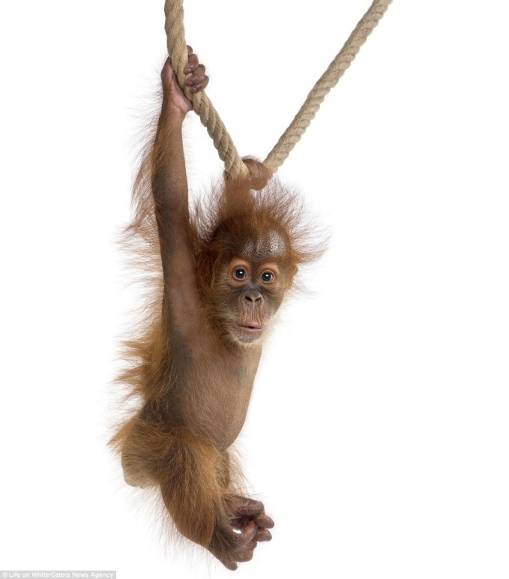 Climb like a monkey!
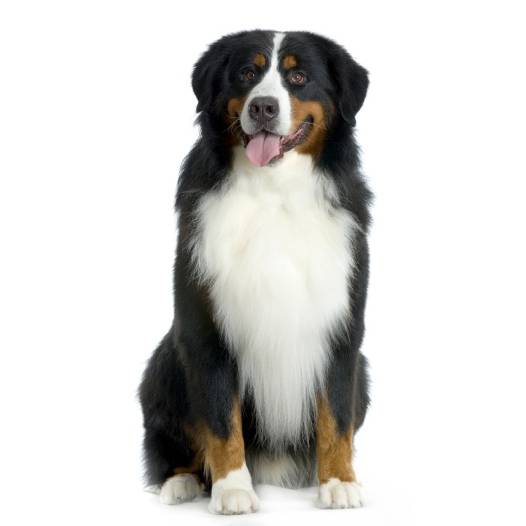 Sit like a dog!
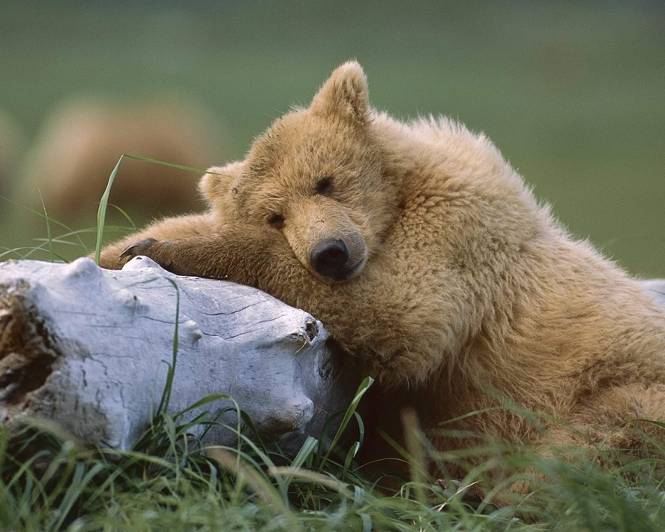 Sleep like a bear!
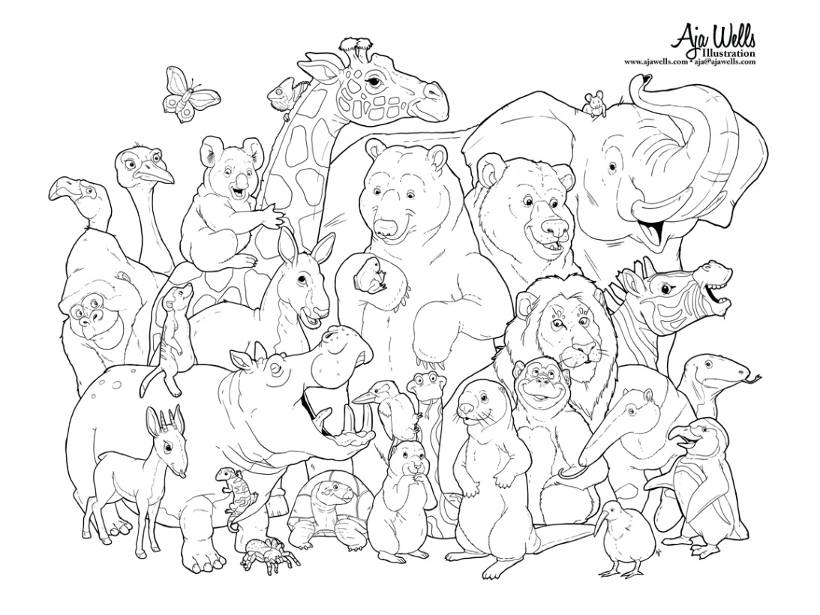 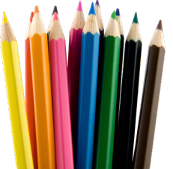 Funny zoo. 
Paint this picture.
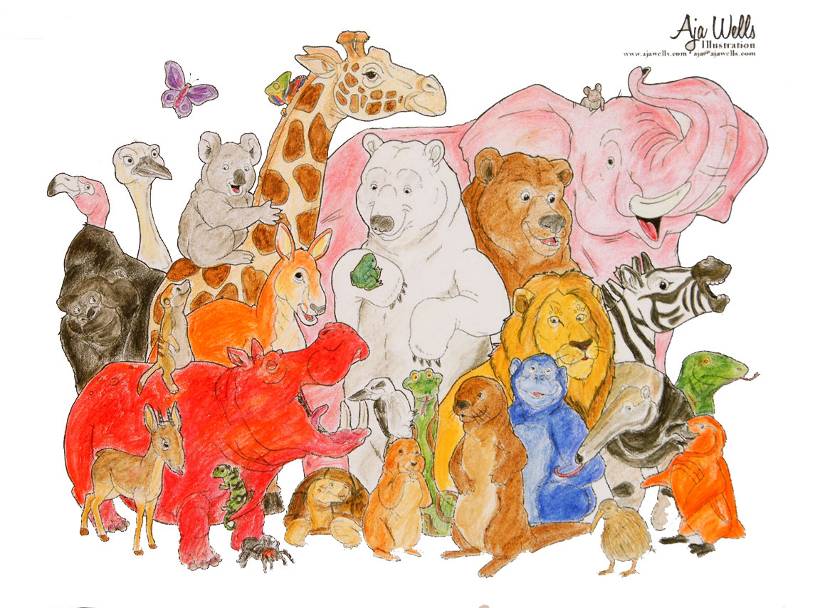 Funny zoo.
Let`s dance! Давайте тацевать!
Источники
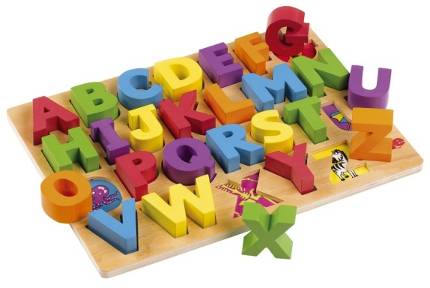 Иллюстрации:

lifeonwhite.com
ajawells.com (Colouring page)
lenagold.ru
www.wallpowper.com
trendland.com
badgerrockfarm.blogspot.ru
russellink.org
www.wallsgeneration.ru
www.jaky.org
www.hdwallpapers.in
www.livemaster.ru/alpa-art
districtcrossfit.com
www.hagen.de
www.childcentredpractice.co.uk
www.truslowphoto.com
createyoursuccess.wordpress.com
Видео и звуки:

havefunteaching.com
www.djckidsmedia.com
www.freesound.org
wooi.ru
Литература:

Биболетова М. З., Книга для учителя к учебнику “Enjoy English” для 2 кл. общеобразовательных учреждений,  
Издательство Обнинск: Титул, 2010